УКРАЇНСЬКІ НАРОДНІ МУЗИЧНІ ІНСТРУМЕНТИ
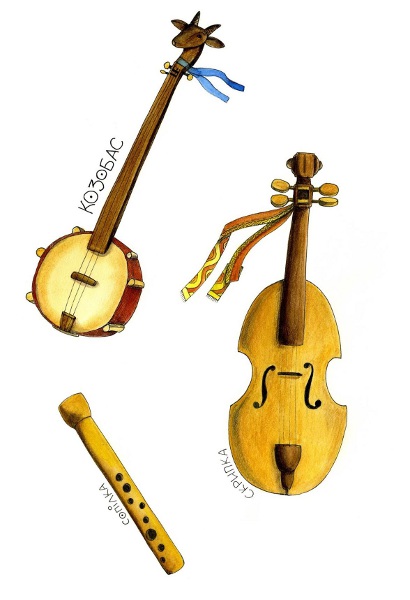 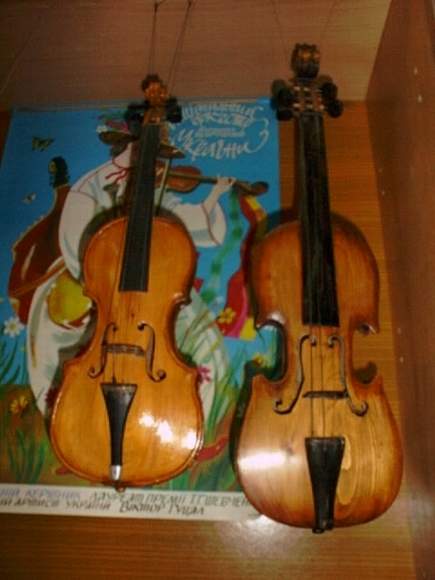 На  Україні скрипка відома з кінця XVІ ст. Вона особливо імпонує наспівному, мелодійному характеру української народної музики. Без скрипки не обходилося жодне свято, весілля чи вечорниці. Вона - і сольний, і акомпануючий інструмент.
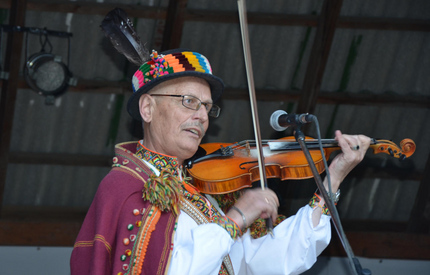 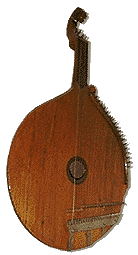 Ой по горах, по долинах,   По широких українах, Ой там козак походжає,У бандурку виграває.
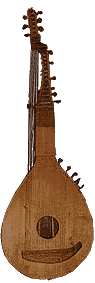 Торбан або панська бандура
Торбан побутував переважно в шляхетних маєтках. На ньому акомпанували міські пісні, танці. Представники козацької старшини полюбляли акомпанувати на ньому кобзарський репертуар: історичні пісні, думи; придворні музиканти супроводжували на торбані величальні пісні.
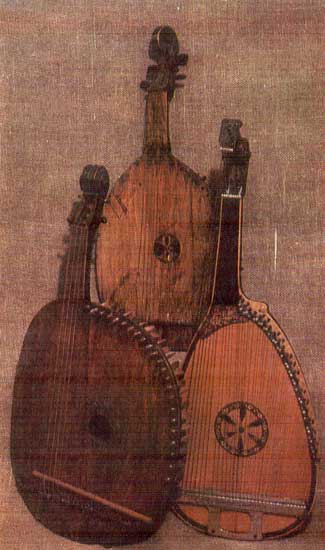 Кобза - струнний щипковий музичний інструмент, в якому струни розташовані як на грифі, так і на корпусі (приструнки).
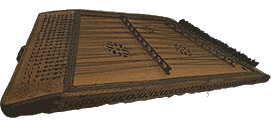 Цимбали
На верхній деці цимбалів є резонансні отвори, або голосники. Саму ж деку по-українському називають голосницею.
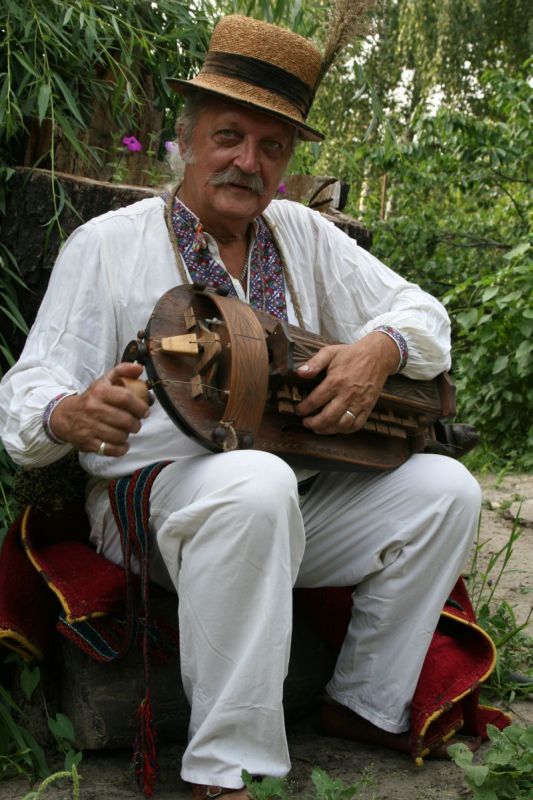 Колісна ліра
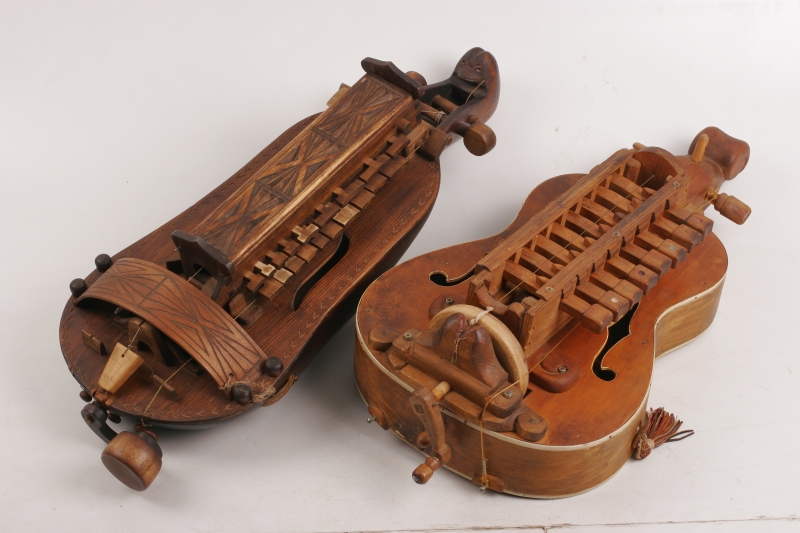 Колiщатко у правiй частинi лiри вiдiграє роль безперервного смичка, видобуваючи звук з 2 – 4 струн. На однiй струнi – спiваницi – лiрник, перебираючи клавiшi пальцями лiвої руки, грає мелодiю, iншi ж – бурдоннi – дають постiйне звучання квiнти
СОПІЛКА ТА її РІЗНОВИДИ
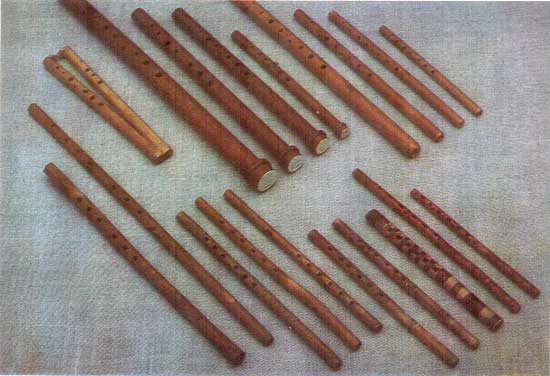 У верхній отвір невеликої дерев'яної трубки вставлено свисток у вигляді денця з прорізом, уздовж трубки — п'ять-шість отворів для пальців. Це типова сопілка, яку могли зробити з верби, клена, калини, смереки, груші чи звичайної бузини. На Гуцульщині така сопілка зветься денцівкою. Звук у неї соковитий, насичений.
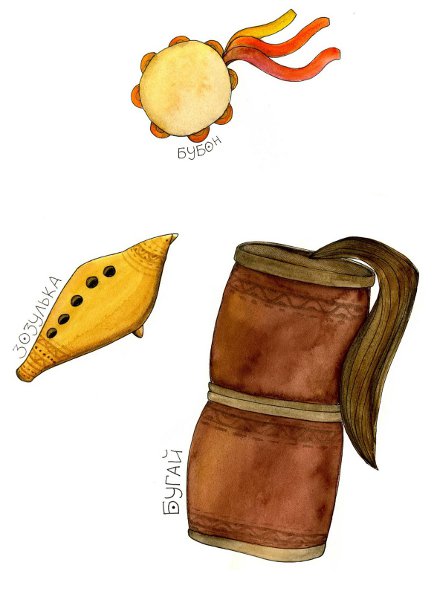 Свистун або окарина в наші дні в Україні поширений лише як дитячий музичний інструмент.
Свистуни роблять з випаленої глини на подобу птахів чи тварин. Вони мають свистковий механізм, щоб відтворювати звук, і один або два отвори, щоб змінювати його висоту.
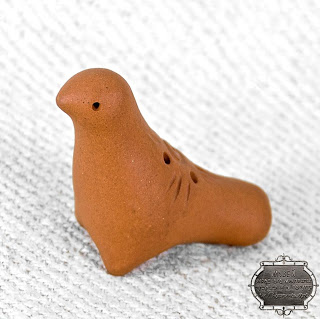 Окарина в перекладі з італійської - гусенятко. Так назвали свисткову флейту, що робиться з глини або дерева. В інструменті є 10 ігрових отворів. Звучання окарини казкове, часом фантастичне. Грою на окарині імітують звуки диких тварин, птахів і особливо непідробно - кування зозулі, через що на Україні окарину звуть зозулькою.
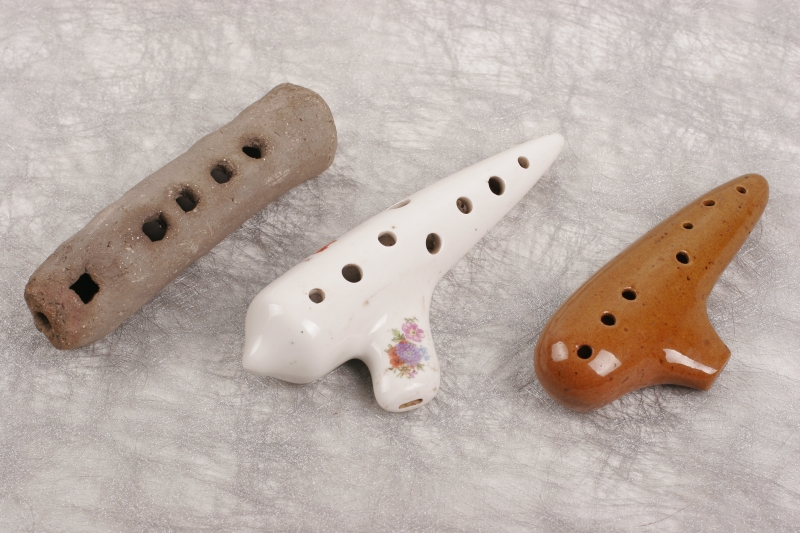 Ребро  або Свиріль
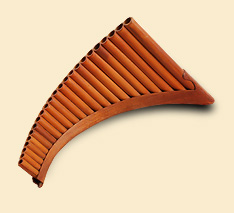 Дримба або варган
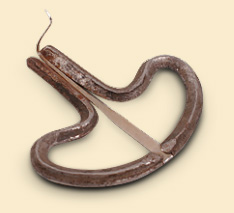 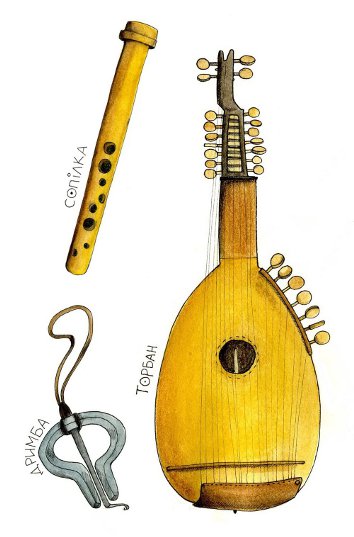 Коли грають на варгані, інструмент прикладають до зубів
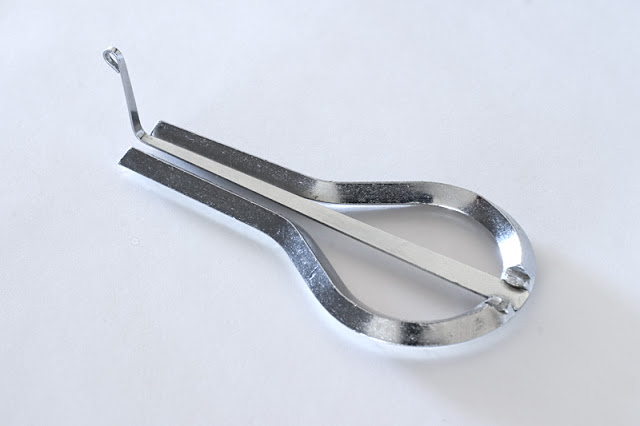 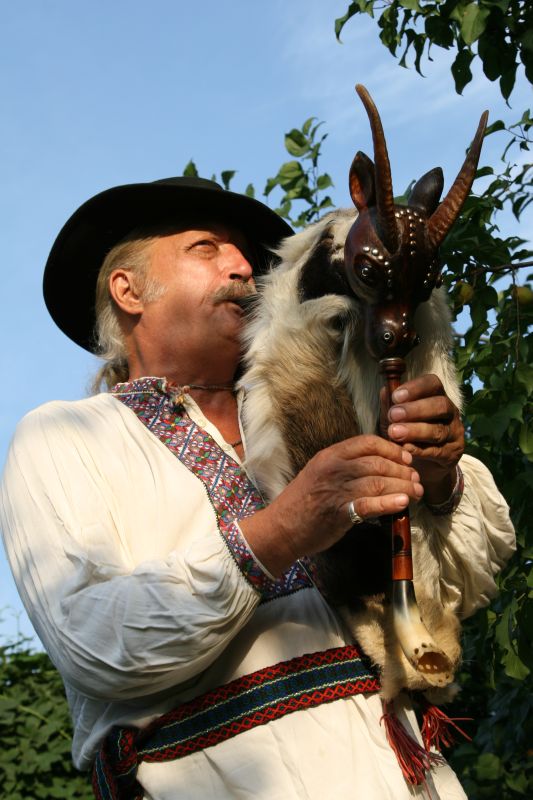 Дуда або Коза
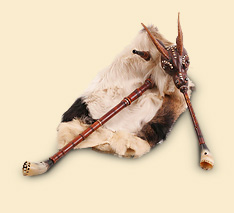 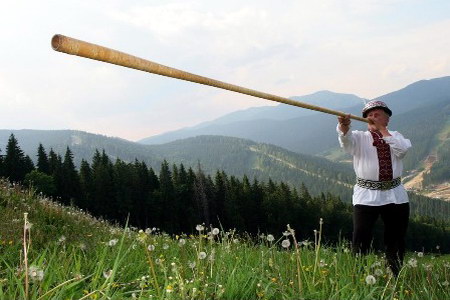 Трембіта
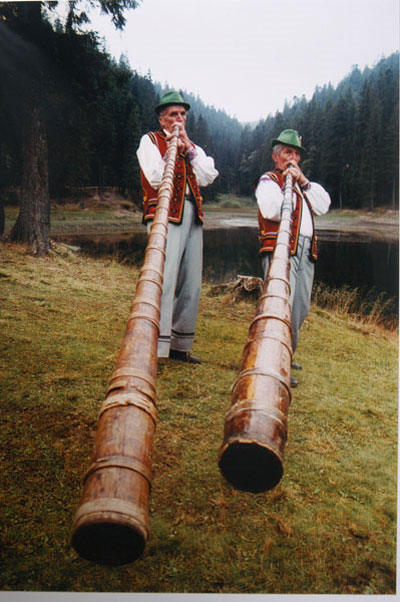 Трембіта - це велика дерев'яна труба до 3 метрів завдовжки. Роблять трембіту із смереки. Шматок дерева розколюють навпіл, різцем вибирають серце, потім склеюють обидві половини й туго обгортають березовою корою. В старовину вона була сигнальним інструментом. Кілька дозорців, які розміщувалися на вершинах гір, сигналом трембіти передавали звістку про наближення ворога. Нерідко звук трембіти допомагав зорієнтуватися мисливцям чи подорожнім, що заблукали у негоду. А іноді трембітарі подають сумну звістку про смерть когось із гірських жителів.
Шумові та ударні музичні інструменти
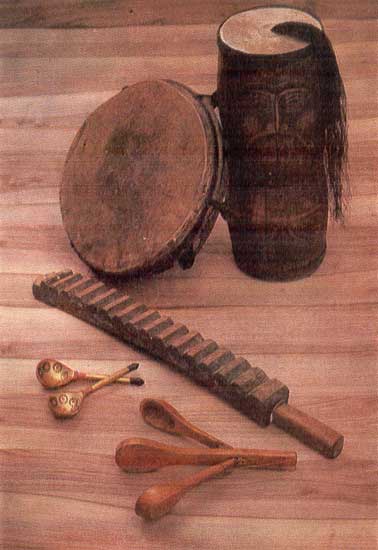 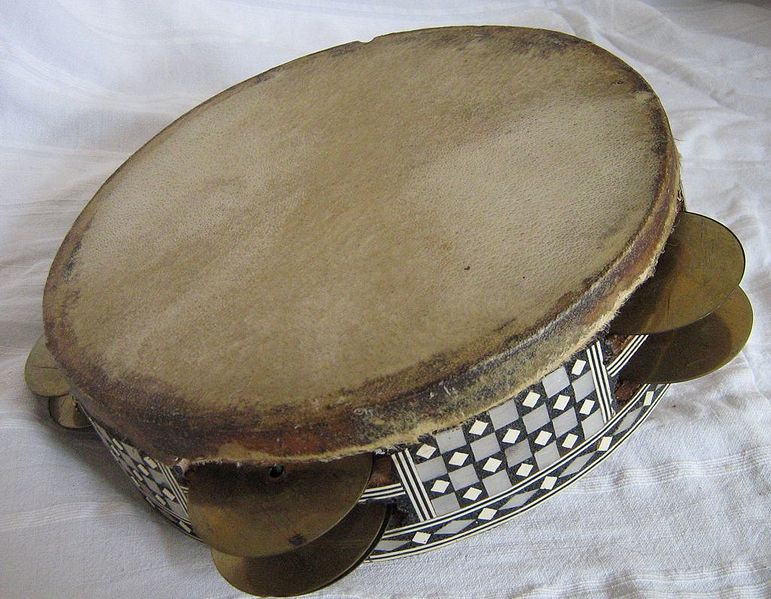 Бубон
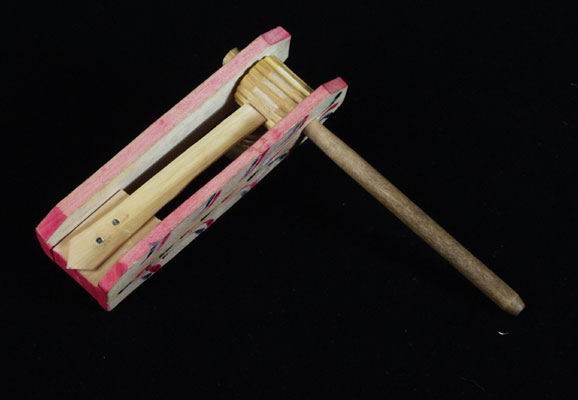 Деркач
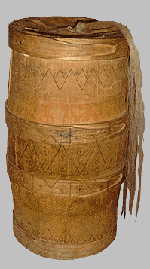 Бугай
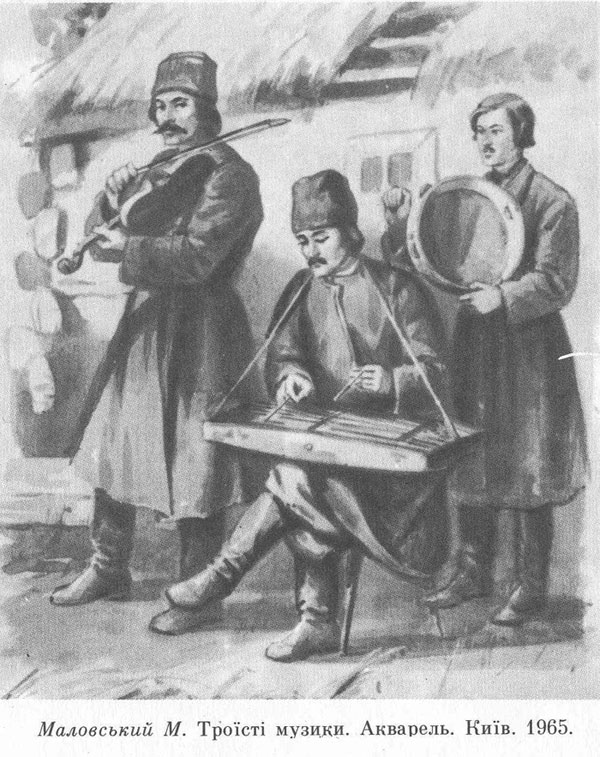 «Троїста музика»